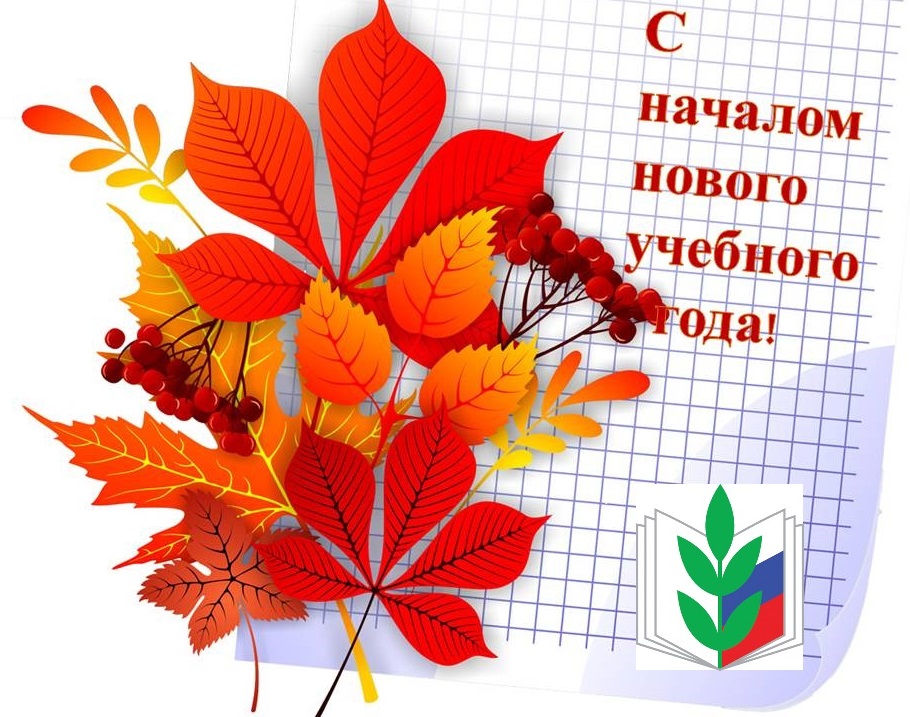 ПЕДАГОГИЧЕСКИЙ СОВЕТ
МБОУ «СОШ №7»
Г. Вышний Волочёк
30 АВГУСТА, 2022
ПЛАН ПЕДАГОГИЧЕСКОГО СОВЕТА:
Вступительное слово директора школы Кузьмина Е.В.
Подведение итогов 2021-2022 года. Суворова Л.В., Янчис Е.В.
По организации работы в 2022-2023 учебном году.
Утверждение ООП НОО, ООП ООО, ООП СОО и других документов к новому учебному году
Методическая тема школы на 2022-2023. Янчис Е.В.
Разное
Итоги успеваемости за 2021-2022 уч. год
Начальное общее образование (2-4 классы)
НОО итоги успеваемости 2021-2022
Основное общее образование(5-9 классы)
ООО итоги успеваемости 2021-2022
Неуспевающие учащиеся 2-9 классов
Выводы и предложения. Повышение успеваемости в школе. Зависит от учителя:
Вовремя начатый урок
Организация пространства класса
Чёткая организация этапов урока
Взаимодействие между учителем и учащимися
Реакция учителя на те или иные поступки учащихся
Подбор учебного материала и способы его подачи
Правильное использование интернет-ресурсов
Своевременное предоставление возможностей ликвидации пробелов в знаниях учащихся (до окончания четверти)
Систематическое повторение пройденного материала
Вовремя заполненный журнал
ОСНОВНЫЕ ЗАМЕЧАНИЯ ПО ЗАПОЛНЕНИЮ ЖУРНАЛОВ
Несвоевременное выставление отметок в журнал
Низкая «накопляемость» оценок
Безответственное отношение к своим обязанностям учителя
Некорректная запись домашнего задания
 …
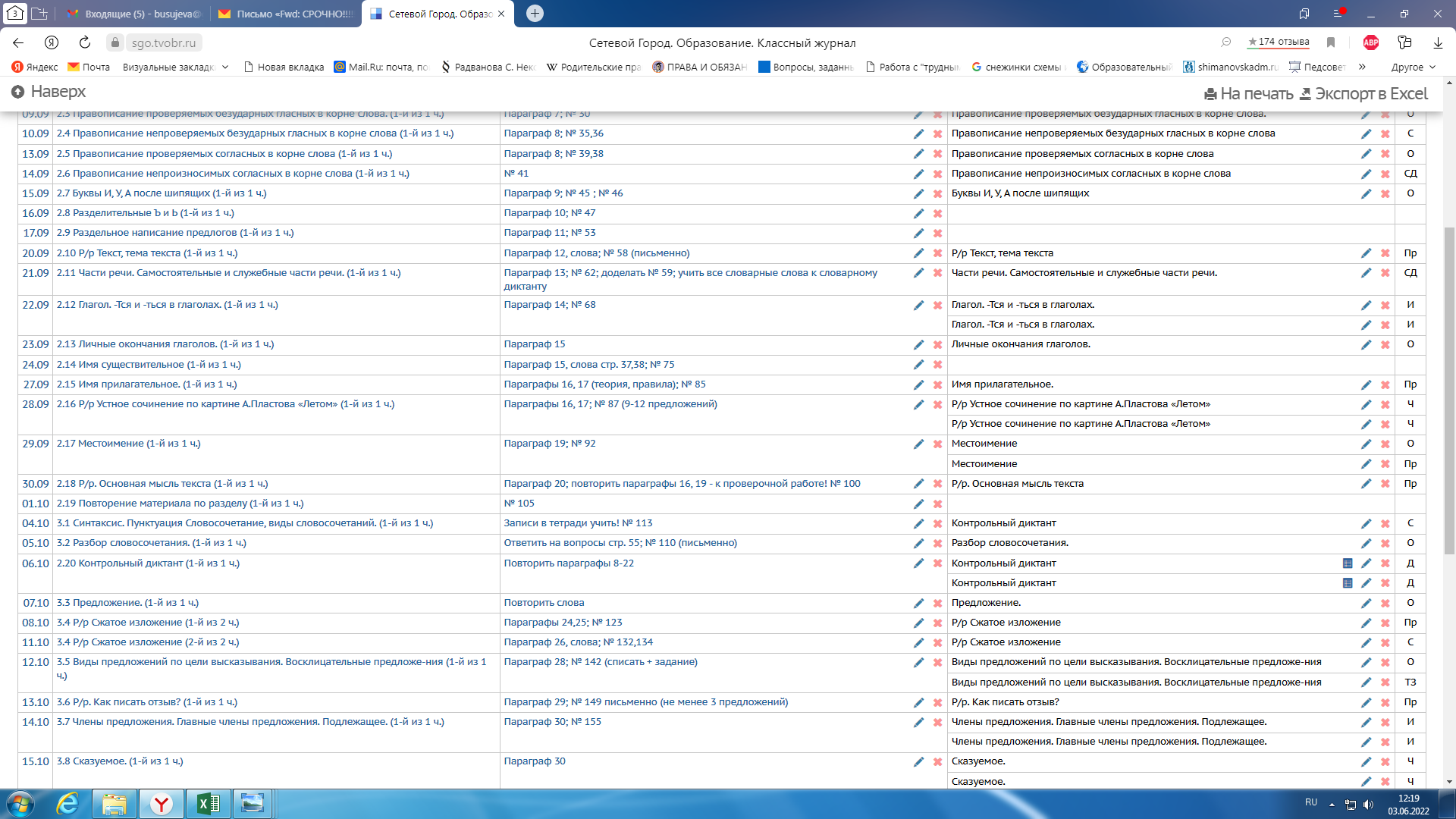 Образец правильного заполнения журнала
Действующие СП 2.4.3648-20, СанПиН 1.2.3685-21
С 1 января 2021 года вступило в силу Постановление Главного государственного санитарного врача РФ от 28 сентября 2020 г. № 28, которым, в частности, определены санитарно-эпидемиологические требования к образовательным организациям (далее – СП 2.4.3648-20). Кроме того, с 1 марта 2021 действуют новые гигиенические нормативы и требования к обеспечению безопасности и безвредности для человека факторов среды обитания, утв. Постановлением Главного государственного санитарного врача РФ от 28 января 2021 г. № 2 (далее – СанПиН 1.2.3685-21), часть из которых также касается школ.
СанПиН 2.4.2.2821-10 «Санитарно-эпидемиологические требования к условиям и организации обучения в общеобразовательных учреждениях» - утратили силу!
СП 2.4.3648-20, СанПиН 1.2.3685-21
ребенка ростом 130-145 см нужно обеспечить столом высотой 58 см и стулом с высотой сиденья 34 см, если рост составляет 145-160 см, то стол должен быть высотой 64 см, а стул – 38 см, при росте 160-175 см – 70 см и 42 см, а при 175-185 см – 76 см и 46 см соответственно
расстояние между столами и стенами, а также между рядами столов должно быть не меньше 50 см, от учебной доски до первого ряда столов – 240 см, а до последнего ряда столов – не больше 860 см. При этом меньшие по размеру парты должны стоять ближе к доске, а большие – дальше от нее.
СП 2.4.3648-20, СанПиН 1.2.3685-21
если на улице от +10°С до +16°С, то в малые перемены учебные помещения нужно проветривать на протяжении 4-10 минут, а в большие перемены или между сменами – 25-35 минут, при температуре воздуха от -5°С до -10°С для проветривания будет достаточно 1-3 и 10-15 минут соответственно
спортивные залы нужно мыть минимум 2 раза в день, а также проветривать в течение не менее 10 минут после каждого занятия
Спортивный инвентарь и маты в спортивном зале ежедневно протираются с использованием мыльно-содового раствора
СП 2.4.3648-20, СанПиН 1.2.3685-21
занятия в школах должны начинаться не ранее 8.00 – проведение нулевых уроков и обучение в три смены не допускается 
Заканчивать уроки следует не позднее 19.00, позже можно проводить только занятия в рамках реализации дополнительных образовательных программ и деятельности кружков (студий), спортивных секций, но и они должны быть завершены до 20.00 – для детей 7-10 лет и до 21.00 – для детей 10-18 лет.
факультативные занятия и занятия по программам дополнительного образования следует планировать на дни с наименьшим количеством обязательных уроков, предусматривая между их началом и последним уроком перерыв продолжительностью не менее 20 минут
СП 2.4.3648-20, СанПиН 1.2.3685-21
с сентября по декабрь уроки в 1-х классах должны длиться не более 35 минут, а с января по май – 40 минут
Для всех остальных продолжительность занятий традиционна – 45 минут.
продолжительность перемен: по 10 минут обычные перемены, 20 минут – перемена для приема пищи и 40 минут – динамическая пауза для 1-х классов;
количество видов учебной деятельности на учебном занятии: для начальной школы – 3-7, для остальных – 5-7 видов;
продолжительность одного вида учебной деятельности на занятии: для младших школьников – 5-7 минут, для остальных – 7-10 минут;
продолжительность выполнения домашних заданий: для 1-х классов – 1 час, для 2-3-х классов – 1,5 часа; 4-5-х классов – 2 часа, 6-8-х классов – 2,5 часа, 9-11-х классов – 3,5 часа
СП 2.4.3648-20, СанПиН 1.2.3685-21
Интересно, что ранее закрепленные нормы о рассадке детей, часто болеющих ОРЗ, ангинами, простудными заболеваниями, дальше от наружной стены, а также о периодической перемене мест обучающихся, сидящих на крайних рядах, в новые санитарные правила не попали. Следовательно, теперь при рассадке детей достаточно учитывать только их рост и наличие заболеваний органов дыхания, слуха и зрения.
Физкультминутки, гимнастику для глаз рекомендуется проводить в середине урока, используя комплексы упражнений для профилактики зрительного утомления, повышения активности центральной нервной системы, снятия напряжения с мышц шеи и плечевого пояса, с мышц туловища, для укрепления мышц и связок нижних конечностей.  Физкультминутки, гимнастику для глаз, контроль за осанкой рекомендуется проводить в том числе во время письма, рисования и использования электронных средств обучения
СП 2.4.3648-20, СанПиН 1.2.3685-21
Для образовательных целей мобильные средства связи не используются
Интерактивную доску (панель) и другие ЭСО следует выключать или переводить в режим ожидания, когда их использование приостановлено или завершено.
Основные изменения ФГОС НОО И ООО
прописаны критерии сформированности УУД и достижения личностных результатов
конкретизированы требования к предметным результатам
закреплена вариативность содержания программ
второй иностранный язык перестал быть обязательным
расширены требования к материально-технической базе
изменен объем нагрузки
введены  новые требования к рабочим программам
Последовательность действий 
по введению обновленных ФГОС НОО И ООО
Обязательное введение ФГОС

Введение ФГОС по мере готовности
<Письмо> Минпросвещения России от 15.02.2022 N АЗ-113/03"О направлении методических рекомендаций"(вместе с "Информационно-методическим письмом о введении федеральных государственных образовательных стандартов начального общего и основного общего образования")
СТРУКТУРА ООП НОО
(ФГОС НОО, утв. Приказом Минпросвещения от 31.05.2021 №286)
ЦЕЛЕВОЙ РАЗДЕЛ
планируемые результаты
система оценки
пояснительная записка
СОДЕРЖАТЕЛЬНЫЙ РАЗДЕЛ
программа формирования УУД
рабочие программы учебных предметов
рабочая программа воспитания
ОРГАНИЗАЦИОННЫЙ РАЗДЕЛ
календарный план воспитательной работы
характеристика условий реализации ООП НОО
учебный план НОО
план внеурочной деятельности
календарный учебный график
ОСНОВНЫЕ ИЗМЕНЕНИЯ В СТРУКТУРЕ ООП НОО
(сравнительный анализ старого и обновленного ФГОС)
СТРУКТУРА ООП ООО
(ФГОС ООО, утв. Приказом Минпросвещения от 31.05.2021 №287)
ЦЕЛЕВОЙ РАЗДЕЛ
планируемые результаты
система оценки
пояснительная записка
СОДЕРЖАТЕЛЬНЫЙ РАЗДЕЛ
программа формирования УУД
рабочая программа воспитания
программа коррекционной работы
рабочие программы учебных предметов
ОРГАНИЗАЦИОННЫЙ РАЗДЕЛ
календарный план воспитательной работы
характеристика условий реализации ООП ООО
учебный план ООО
план внеурочной деятельности
календарный учебный график
ОСНОВНЫЕ ИЗМЕНЕНИЯ В СТРУКТУРЕ ООП ООО
(сравнительный анализ старого и обновленного ФГОС)
СООТНОШЕНИЕ ЧАСТЕЙ ООП НОО и ООО
НАЧАЛЬНОЕ ОБЩЕЕ ОБРАЗОВАНИЕ
ОСНОВНОЕ ОБЩЕЕ ОБРАЗОВАНИЕ
30%
20%
80%
70%
80%
70%
-обязательная часть
-обязательная часть
30%
20%
-формируемая часть
-формируемая часть
Объем учебной и внеурочной нагрузки за период освоения ООП НОО и ООО
ИЗМЕНЕНИЕ В ОБЪЕМЕ АУДИТОРНОЙ НАГРУЗКИ
ВНЕУРОЧНАЯ ДЕЯТЕЛЬНОСТЬ
НАЧАЛЬНОГО ОБЩЕГО
ОБРАЗОВАНИЯ (п.32.2)
ОСНОВНОГО ОБЩЕГО
ОБРАЗОВАНИЯ(п.32.2)
ДО 1320 АКАДЕМИЧЕСКИХ ЧАСОВ ЗА 4 ГОДА ОБУЧЕНИЯ
ДО 1750 АКАДЕМИЧЕСКИХ ЧАСОВ ЗА 5 ЛЕТ ОБУЧЕНИЯ
ПЛАН ВНЕУРОЧНОЙ ДЕЯТЕЛЬНОСТИ
Недельный объем внеурочной деятельности в 1-11 классах, не более 10 часов
СанПиН 1.2.3685-21
Таблица 6.6.
РАБОЧИЕ ПРОГРАММЫ 
КУРСОВ ВНЕУРОЧНОЙ ДЕЯТЕЛЬНОСТИ
ВНЕУРОЧНАЯ ДЕЯТЕЛЬНОСТЬ
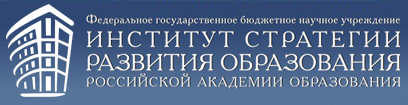 «Мониторинг формирования функциональной грамотности учащихся»
Читательская грамотность - материалы
Математическая грамотность – материалы
Естественно-научная грамотность – материалы
Глобальные компетенции – материалы
Финансовая грамотность – материалы
Креативное мышление – материалы
Демонстрационные материалы
Возможность организации внеурочной деятельности с использованием данных материалов, использование в промежуточной аттестации, использование в урочной деятельности
ФУНКЦИОНАЛЬНАЯ ГРАМОТНОСТЬ. РЕСУРСЫ  (ФЕДЕРАЛЬНАЯ ПОВЕСТКА)
Публикации 2019-2021 годов в журнале «Отечественная и зарубежная педагогика
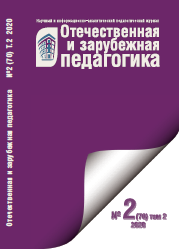 Проект «Мониторинг формирования функциональной грамотности учащихся»: http://skiv.instrao.ru/
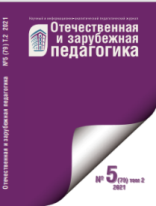 ДОСТУП ПО ССЫЛКАМ: 
https://elibrary.ru/contents.asp?id=47228458
http://ozp.instrao.ru/images/2021/%D0%B6%D1%83%D1%80%D0%BD%D0%B0%D0%BB/OZP_5_79_%D0%A22_2021_compressed.pd
Электронный банк заданий для оценки функциональной грамотности: https://fg.resh.edu.ru/
Всероссийский семинар «Формирование и оценка функциональной грамотности» https://edsoo.ru/Funkcionalnaya_gramotnost.htm
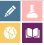 «Компетенции учителя по формированию функциональной грамотности учеников» (тест) 
https://education.yandex.ru/uchitel/intensiv3/test/start-3/
Сборники заданий по функциональной грамотности (РИД)

ВСЕГО 17 СБОРНИКОВ
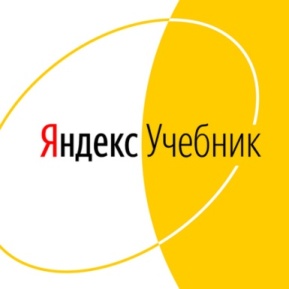 30
ПРОГРАММА 
ФОРМИРОВАНИЯ УУД НОО (п.31.2)
01
03
характеристика регулятивных, познавательных, коммуникативных УУД обучающихся
02
сформированность УДД у обучающихся определяется на этапе завершения ими освоения программы НОО
описание взаимосвязи УУД с содержанием учебных предметов
ПРОГРАММА 
ФОРМИРОВАНИЯ УУД ООО (п. 32.2)
формирование опыта применения УУД в жизненных ситуациях
развитие способности к саморазвитию и самосовершенствованию
повышение эффективности усвоения знаний и учебных действий, формирования компетенций в предметных областях
формирование внутренней позиции личности, регулятивных, познавательных, коммуникативных УУД
ПРОГРАММА 
ФОРМИРОВАНИЯ УУД ООО (п. 32.2)
формирование и развитие компетенций обучающихся в области использования ИКТ на уровне общего пользования
формирование навыка участия в различных формах организации учебно-исследовательской и проектной деятельности
формирование знаний и навыков в области финансовой грамотности и устойчивого развития общества
овладение приемами учебного сотрудничества и социального взаимодействия со сверстниками
УГЛУБЛЕННОЕ ИЗУЧЕНИЕ ОТДЕЛЬНЫХ ПРЕДМЕТОВ НА УРОВНЕ НОО И ООО
ФГОС ОСНОВНОГО ОБЩЕГО ОБРАЗОВАНИЯ
I. Общие положения 
1. Федеральный государственный образовательный стандарт основного общего образования обеспечивает: 
2) возможности разработки и реализации Организацией программ основного общего образования, в том числе предусматривающих углубленное изучение отдельных учебных предметов; 
11. На основе ФГОС с учетом потребностей социально-экономического развития регионов, этнокультурных особенностей населения разрабатываются примерные образовательные программы основного общего образования (далее - ПООП), в том числе предусматривающие углубленное изучение отдельных учебных предметов. 
20. Организация образовательной деятельности по программе основного общего образования, в том числе адаптированной, может быть основана на делении обучающихся на группы и различное построение учебного процесса в выделенных группах с учетом их успеваемости, образовательных потребностей и интересов, психического и физического здоровья, пола, общественных и профессиональных целей, в том числе обеспечивающей углубленное изучение отдельных предметных областей, учебных предметов (профильное обучение) (далее - дифференциация обучения). 
Углубленное изучение отдельных предметных областей, учебных предметов (профильное обучение) реализует задачи профессиональной ориентации и направлено на предоставление возможности каждому обучающемуся проявить свои интеллектуальные и творческие способности при изучении указанных учебных предметов, которые необходимы для продолжения получения образования и дальнейшей трудовой деятельности в областях, определенных Стратегией научно-технологического развития.
УГЛУБЛЕННОЕ ИЗУЧЕНИЕ ОТДЕЛЬНЫХ ПРЕДМЕТОВ НА УРОВНЕ НОО И ООО
ФГОС ОСНОВНОГО ОБЩЕГО ОБРАЗОВАНИЯ
II. Требования к структуре программы основного общего образования 
33.1. <…В целях обеспечения индивидуальных потребностей обучающихся часть учебного плана, формируемая участниками образовательных отношений из перечня, предлагаемого Организацией, включает учебные предметы, учебные курсы (в том числе внеурочной деятельности), учебные модули по выбору обучающихся, родителей (законных представителей) несовершеннолетних обучающихся, в том числе предусматривающие углубленное изучение учебных предметов, с целью удовлетворения различных интересов обучающихся, потребностей в физическом развитии и совершенствовании, а также учитывающие этнокультурные интересы, особые образовательные потребности обучающихся с ОВЗ. >

IV. Требования к результатам освоения программы основного общего образования 
45. Требования к освоению предметных результатов программ основного общего образования на базовом и углубленном уровнях на основе их преемственности и единства их содержания обеспечивают возможность изучения учебных предметов углубленного уровня, в том числе по индивидуальным учебным планам, с использованием сетевой формы реализации образовательных программ, электронного обучения и дистанционных образовательных технологий,
УГЛУБЛЕННОЕ ИЗУЧЕНИЕ ОТДЕЛЬНЫХ ПРЕДМЕТОВ НА УРОВНЕ ООО
Учебные предметы 
"Математика", 
"Информатика", 
"Физика",
"Химия",
"Биология"
ПРИМЕРНЫЕ 
РАБОЧИЕ ПРОГРАММЫ
Примерные рабочие программы могут использоваться как в неизменном виде, так и в качестве методической основы для разработки педагогическими работниками авторских рабочих программ с учетом имеющегося опыта реализации углубленного изучения предмета
В помощь учителю
В 2022 году запланирована разработка, экспертиза и размещение в реестре примерных основных образовательных программ примерных рабочих программ по математике, информатике, физике, химии, биологии углублённого уровня
Разработаны методические видеоуроки, размещённые в бесплатном доступе на сайте https://edsoo.ru/Metodicheskie_videouroki.htm
Разработаны и размещены в свободном доступе учебные пособия, посвящённые актуальным вопросам обновления предметного содержания по основным предметным областям ФГОС НОО и ООО:    https://edsoo.ru/Metodicheskie_posobiya.htm
Индивидуальную консультативную помощь по вопросам реализации ФГОС НОО и ООО учитель и руководитель ОО может получить, обратившись к ресурсу «Единое содержание общего образования» по ссылке: https://edsoo.ru/Goryachaya_liniya.htm?logout=1
РАБОЧАЯ ПРОГРАММА ПРЕДМЕТА, КУРСА, МОДУЛЯ
Обязательные элементы тематического планирования
перечень тем, планируемых для освоения учениками;
количество академических часов, отводимых на освоение каждой темы; 
информация об электронных или цифровых учебно-методических материалах, которые можно использовать при изучении каждой темы (п. 31.1 ФГОС НОО, п. 32.1 ФГОС ООО).
Электронные учебно-методические материалы:
мультимедийные программы;
электронные учебники и задачники;
электронные библиотеки;
виртуальные лаборатории;
игровые программы;
коллекции цифровых образовательных ресурсов.
РАБОЧАЯ ПРОГРАММА ПРЕДМЕТА, КУРСА, МОДУЛЯ
Пример
Тематическое планирование по учебному курсу «Алгебра», 7-ой класс
РАБОЧАЯ ПРОГРАММА ПРЕДМЕТА, КУРСА, МОДУЛЯ
Способы учесть рабочую программу воспитания в рабочих программах учебных предметов, курсов, модулей
Указать формы учета рабочей программы воспитания в пояснительной записке к рабочей программе
1
Оформить приложение к рабочей программе «Формы учета программы воспитания»
2
Указать информацию об учете рабочей программы воспитания в разделе «Содержание учебного предмета, курса, модуля» в описании разделов, тем или отдельным блоком
3
4
Отразить воспитательный компонент содержания программы в отдельной колонке таблицы тематического планирования
Пример
РАБОЧАЯ ПРОГРАММА ПРЕДМЕТА, КУРСА, МОДУЛЯ
Способы учесть рабочую программу воспитания в рабочих программах учебных предметов, курсов, модулей
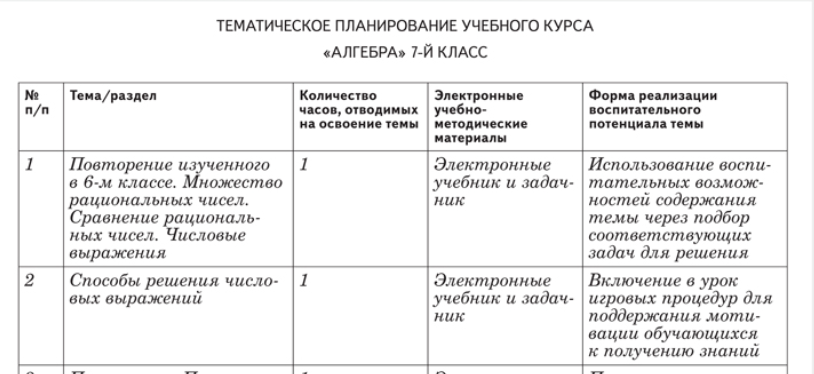 4
Пример
МЕТОДИЧЕСКАЯ ТЕМА ШКОЛЫ НА 2022-2023 УЧЕБНЫЙ ГОД
2020-2023 – «Обновление педагогических технологий в обучающей и воспитательной деятельности педагога в условиях ФГОС, направленных на повышение качества образования на всех ступенях обучения в школе»
2022-2023 - «Семья и школа: пути эффективного сотрудничества в современных условиях. Результативность работы школы по методической теме» 
Предстоит проанализировать результаты работы над методической темой каждому учителю, каждому ШМО и разработать новую методическую тему на следующий период.
ПРОЕКТ РЕШЕНИЯ ПЕДАГОГИЧЕСКОГО СОВЕТА
Принять во внимание недостатки в работе учителей в 2021-2022 учебном году и внести коррективы в дальнейшую профессиональную деятельность каждому учителю
Чётко соблюдать санитарные нормы в образовательном процессе
Усилить работу с заинтересованными учащимися и работать над мотивацией отстающих учащихся
Утвердить представленные документы на новый учебный год 
Утвердить методическую тему школы на новый учебный год
Продолжить работу над внедрением в учебный процесс ФГОС-2021.
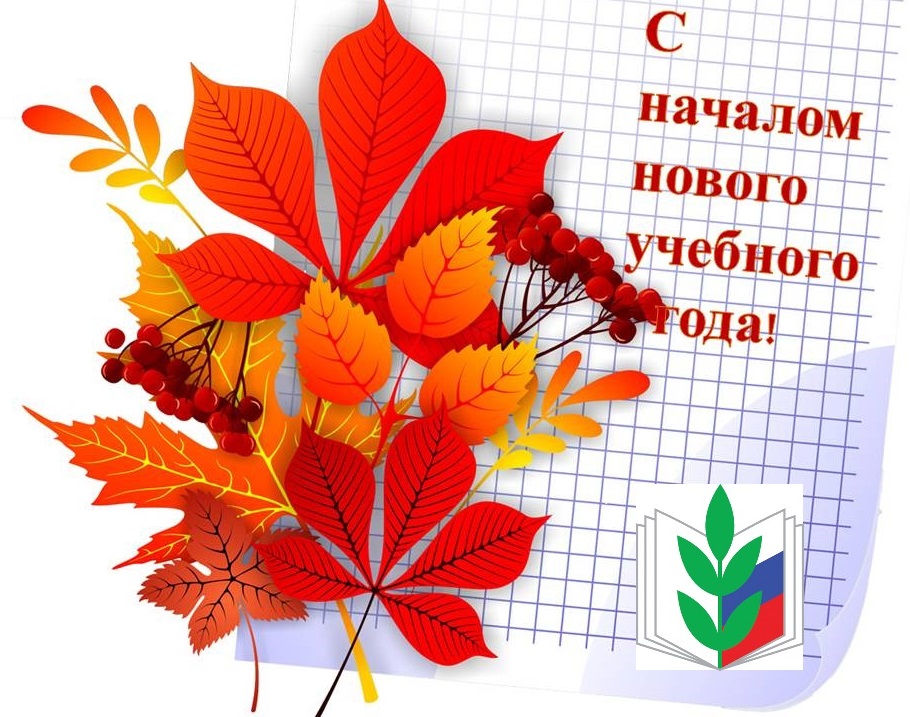